স্বাগতম
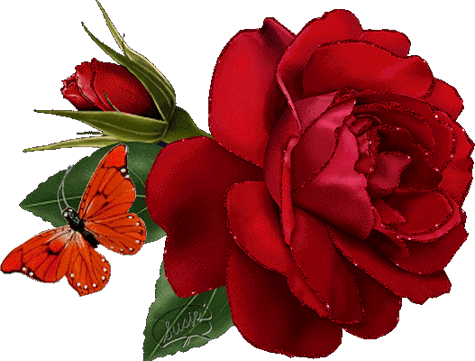 1
শিক্ষক পরিচিতি
মোহাম্মদ নজরুল ইসলাম
সহকারী শিক্ষক
রহমানিয়া দাখিল মাদ্রাসা
সদর নোয়াখালী
মোবাইল নম্বর -018165139333
ইমেইল -islamnazrul5032@gmail.com
7/13/2020
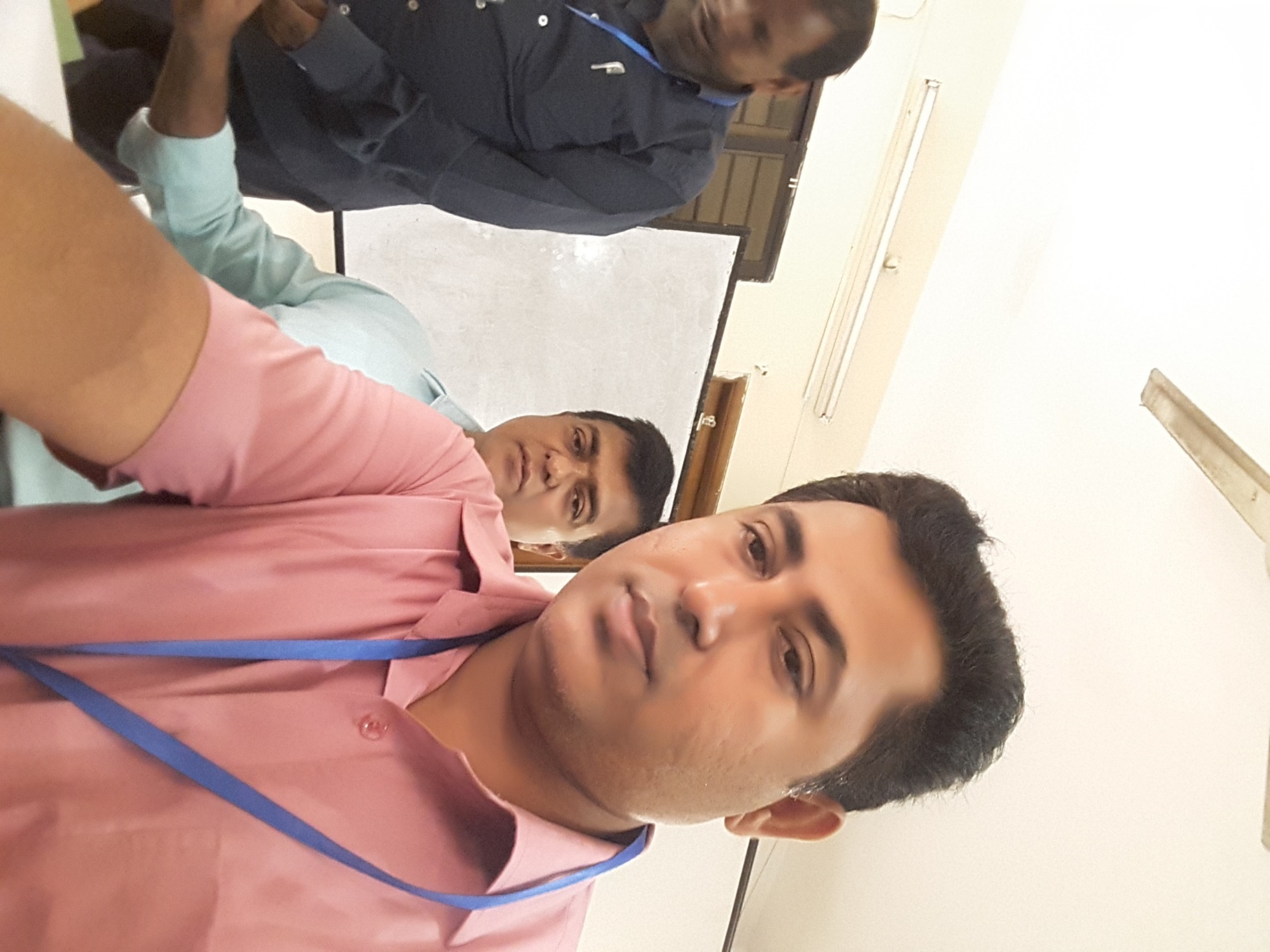 পাঠ পরিচিতি
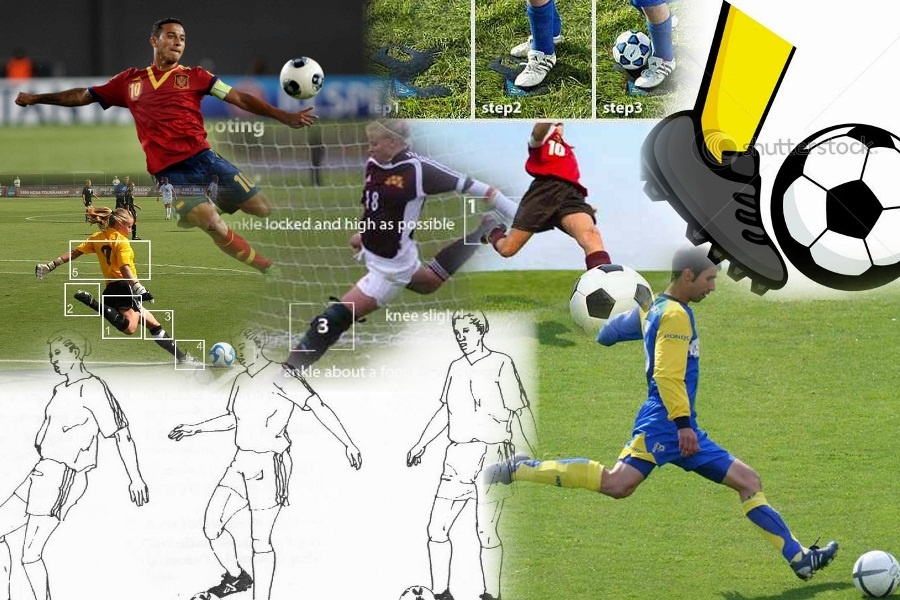 শ্রেণীঃ ৮ম
বিষয়ঃ শারীরিক শিক্ষা ও স্বাস্থ্য
3য় অধ্যায়ঃ স্বাস্থ্যবিজ্ঞান পরিচিতি ও স্বাস্থ্যসেবা
পাঠঃ ১-৪
সময়ঃ 50 মিঃ
আমরা কি দেখতে পাচ্ছি ?
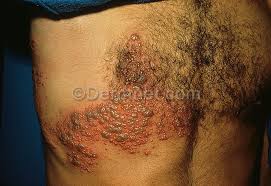 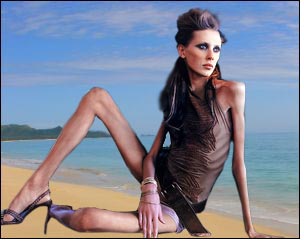 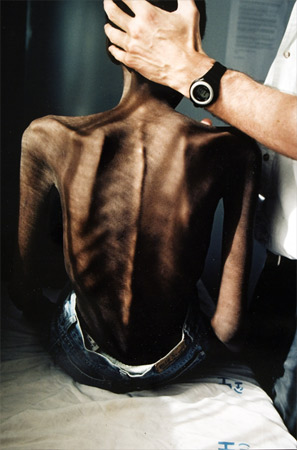 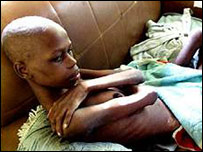 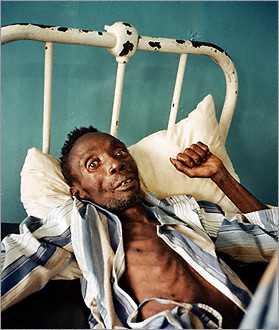 রেট্রো ভাইরাস
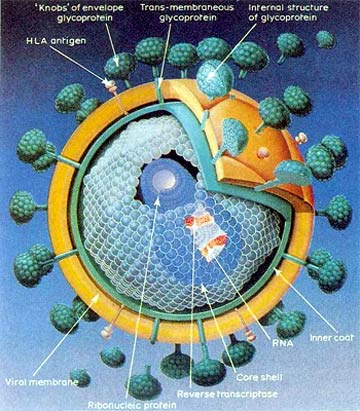 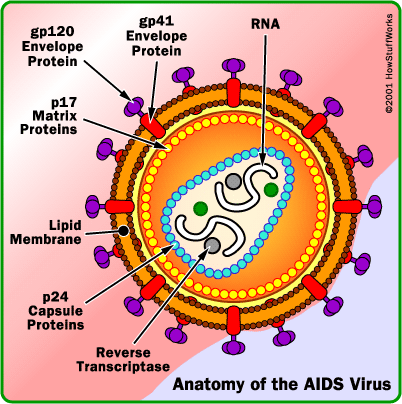 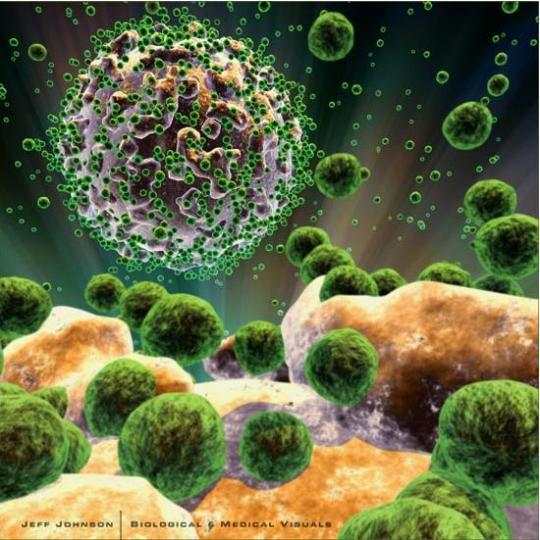 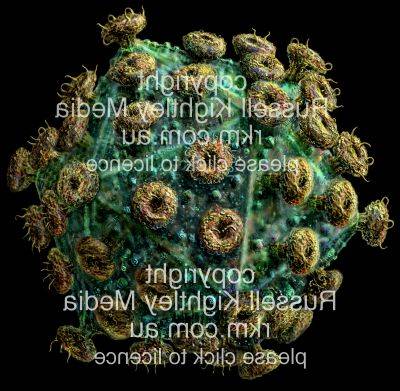 এইচআইভি ও এইডস
শিখন ফল
১। এইডস কি তা বলতে পারবে।
২। HIV কি তা বলতে পারবে।
৩। এইডস এর লক্ষণসমূহ বর্ণনা করতে পারবে। 
৪। এইডস প্রতিরোধ করা যায় কিভাবে বর্ণনা করতে পারবে।
আফ্রিকায় সর্ব প্রথম বানরের মাধ্যমে  রোগটি ছড়ায়।
১৯৮১ সালে মার্কিন যুক্তরাষ্টে সনাক্ত হয়।
আমাদের প্রতিবেশি দেশ ভারত ও মায়ানমারে –এর প্রকোপ প্রচণ্ড
HIV এর পূর্ণ রূপ  হল Human Immunodeficiency Virus
AIDS এর পূর্ণ রূপ  হল  Acquired Immune Deficiency Syndrome
এইডস আক্রান্ত ব্যক্তির লক্ষণসমূহ
শরীরের ওজন দ্রুত কমে যাওয়া  ।
 অজানা কারণে ২ মাসেরও বেশি জ্বর থাকা।
 অনেকদিন শুকনা কাশি থাকা।
 ২ মাসেরও বেশি পাতলা পায়খানা হওয়া।
 ছত্রাকজনিত সংক্রমণ দেখা দেওয়া ।
 লসিকা গ্রন্থি ফুলে যাওয়া ।
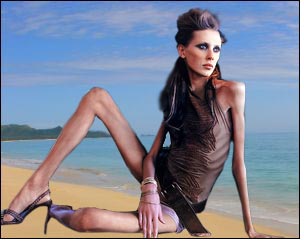 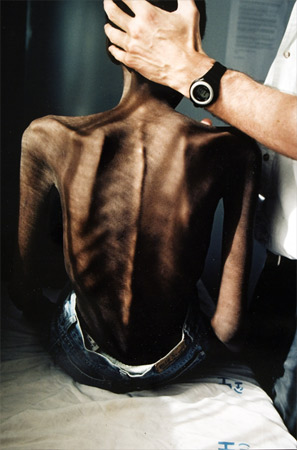 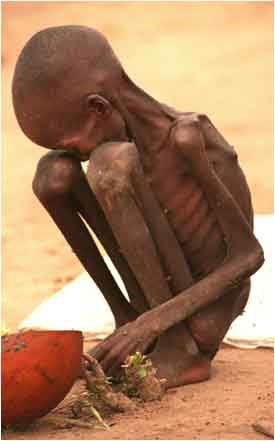 এরা সবাই এইডস আক্রান্ত
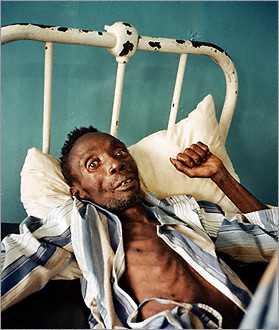 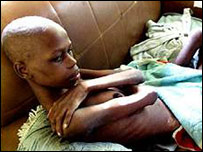 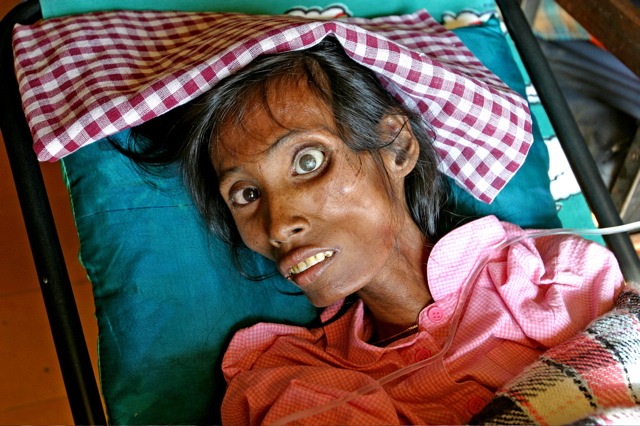 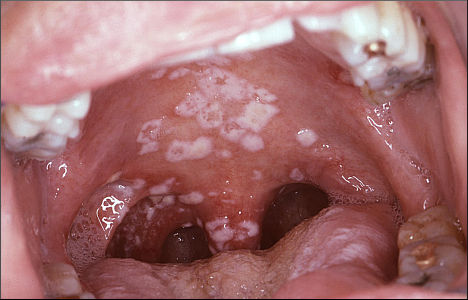 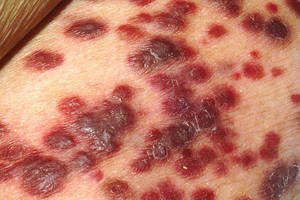 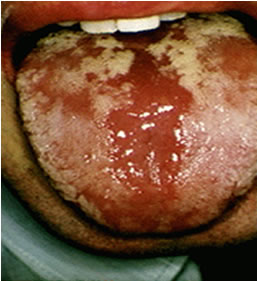 এইডস আক্রান্ত ব্যক্তির অবস্থা
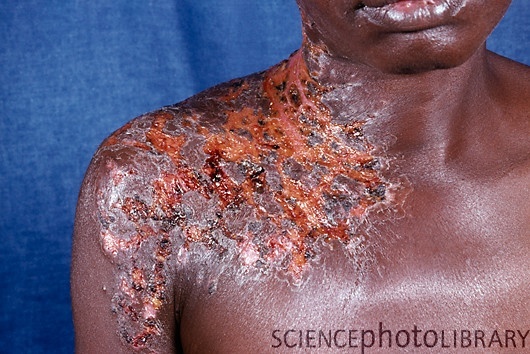 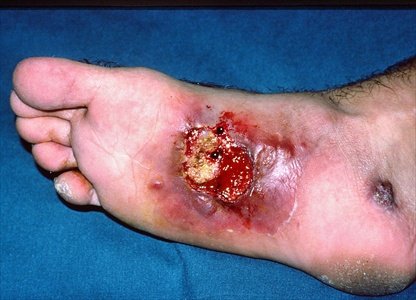 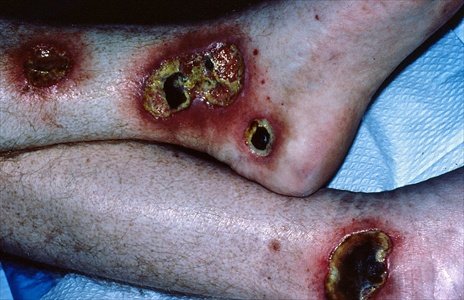 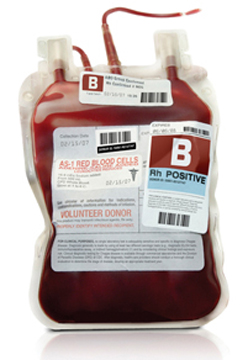 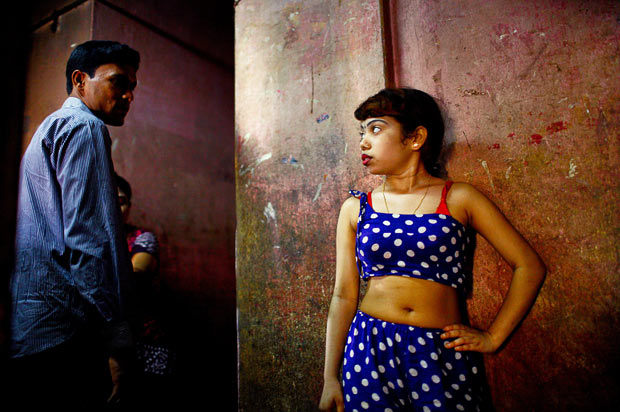 এইডস যেভাবে ছড়ায়
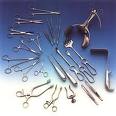 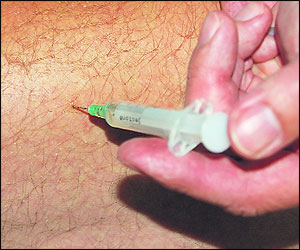 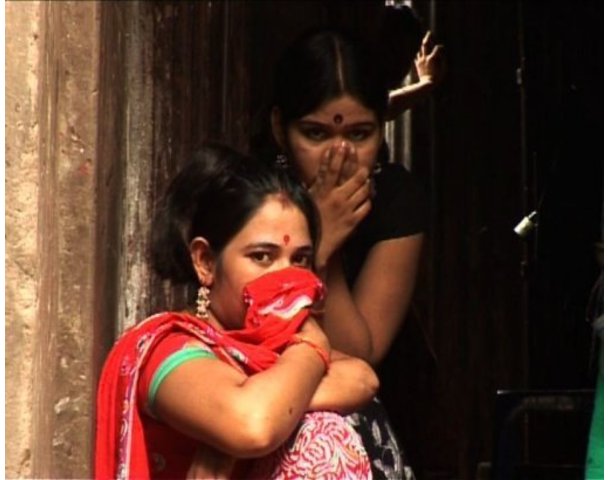 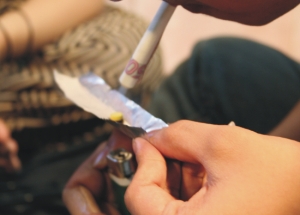 এসব থেকে বিরত থাকতে হবে
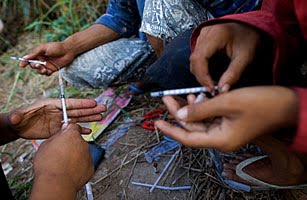 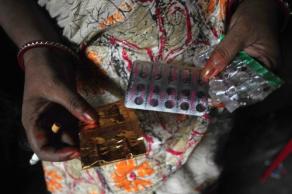 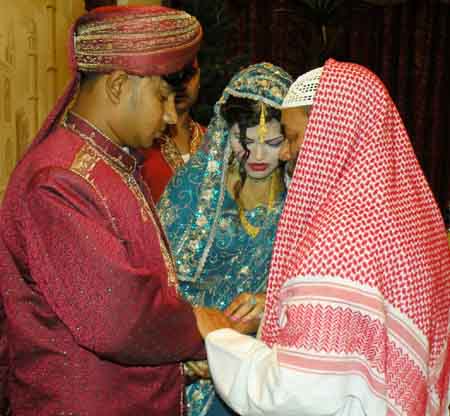 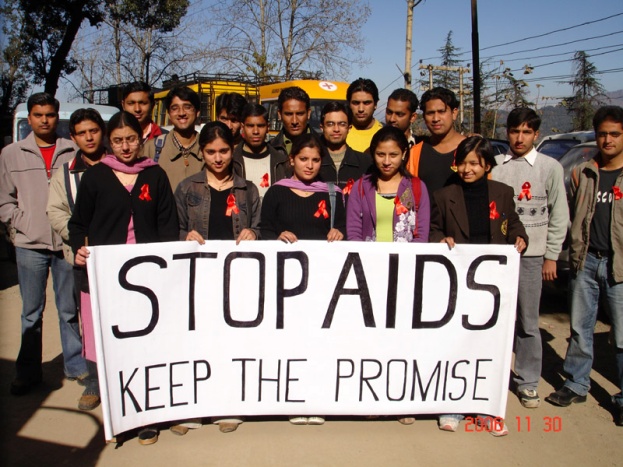 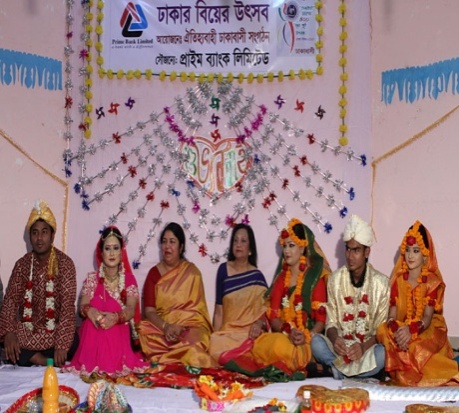 এইডস থেকে বাঁচার উপায়
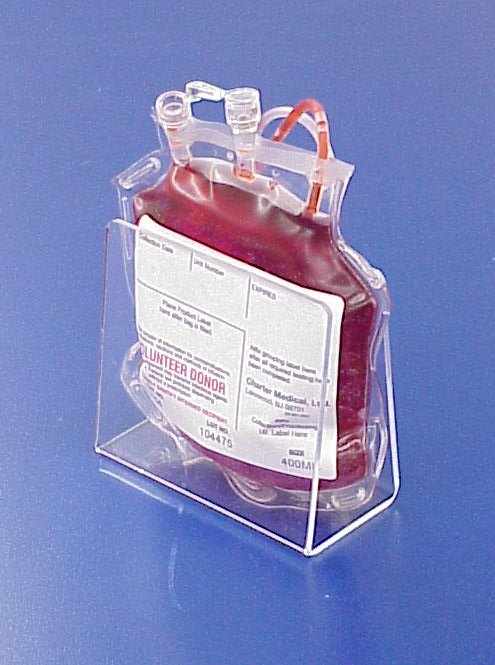 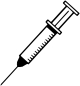 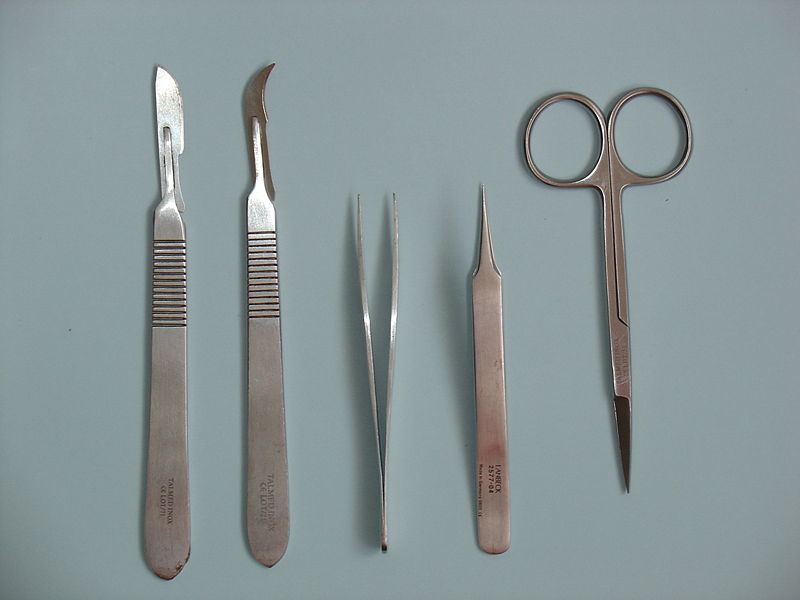 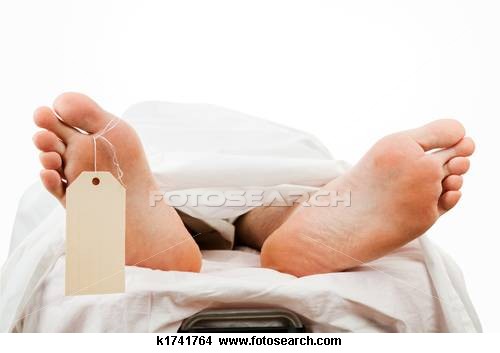 শেষ পরিনতি
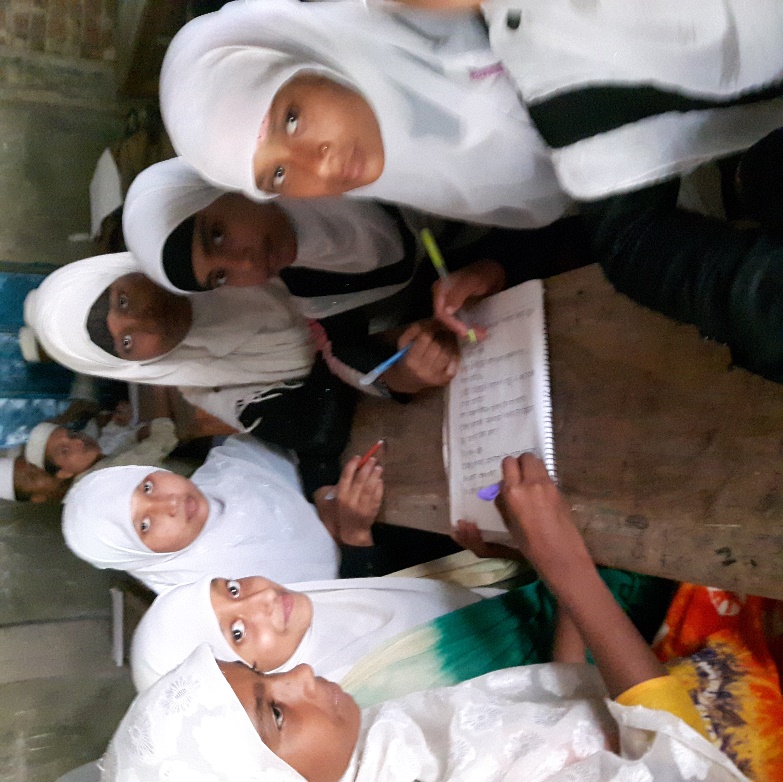 দলীয় কাজ
কি কি কারনে এইডস হয় তার তালিকা প্রস্তুত কর।
মূল্যায়ন
১।  এইডস আক্রান্ত ব্যক্তির লক্ষণসমূহ বল। 
২।  HIV এর পূর্ণ রূপ কি তা  বল ।
৩।  AIDS এর পূর্ণ রূপ কি তা  বল ।
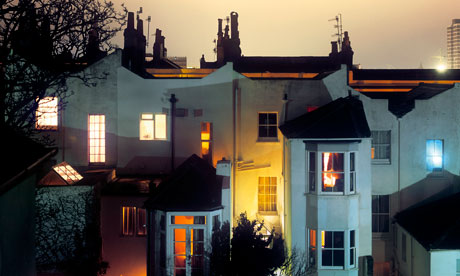 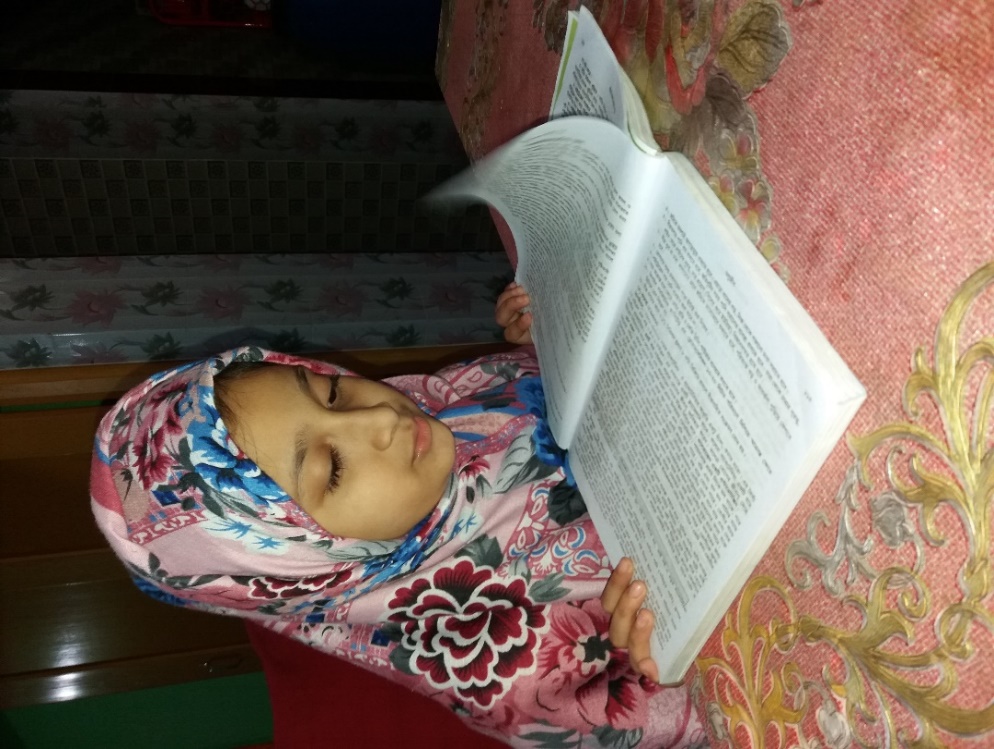 বাড়ির কাজ
এইডস থেকে বাঁচার উপায় কি কি  তার একটি তালিকা প্রস্তুত কর।
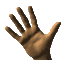 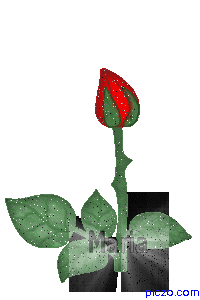 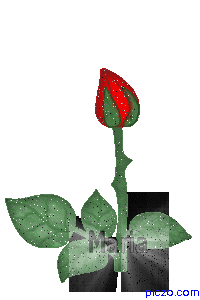 সবাইকে আন্তরিক ধন্যবাদ ।
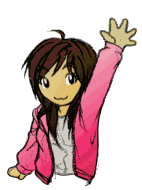 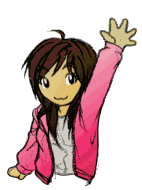